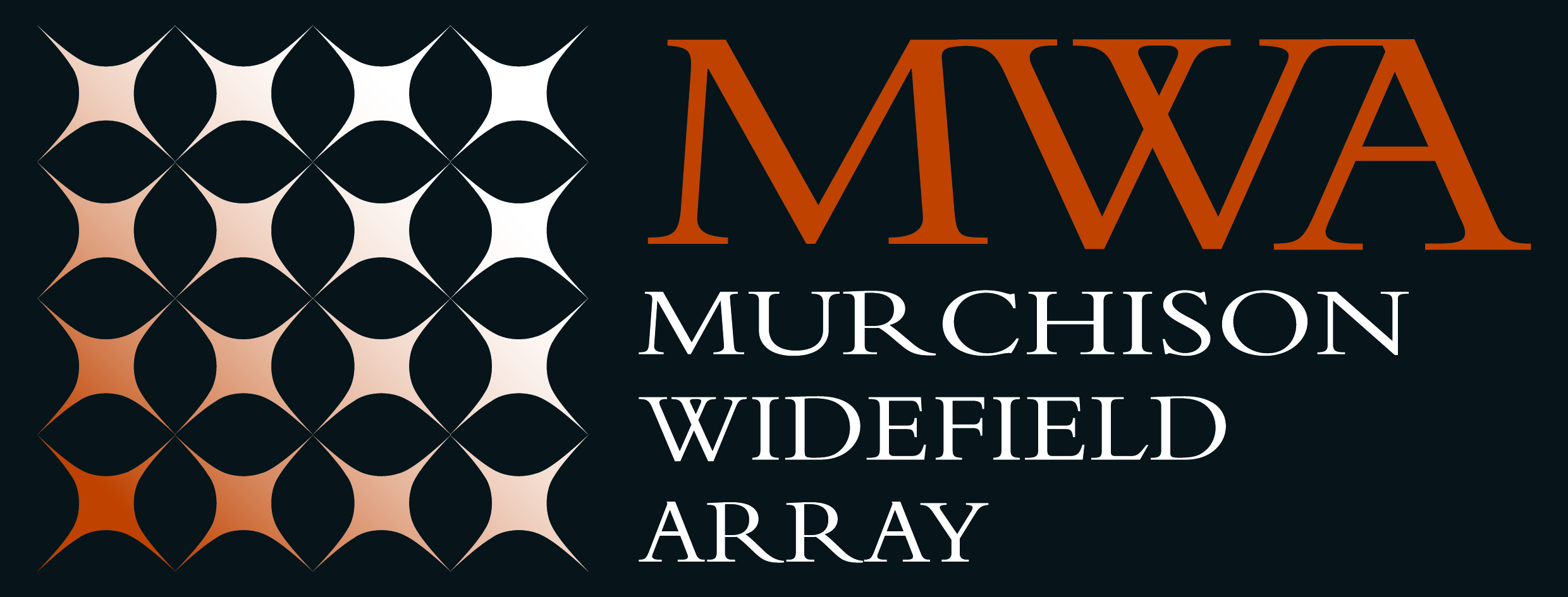 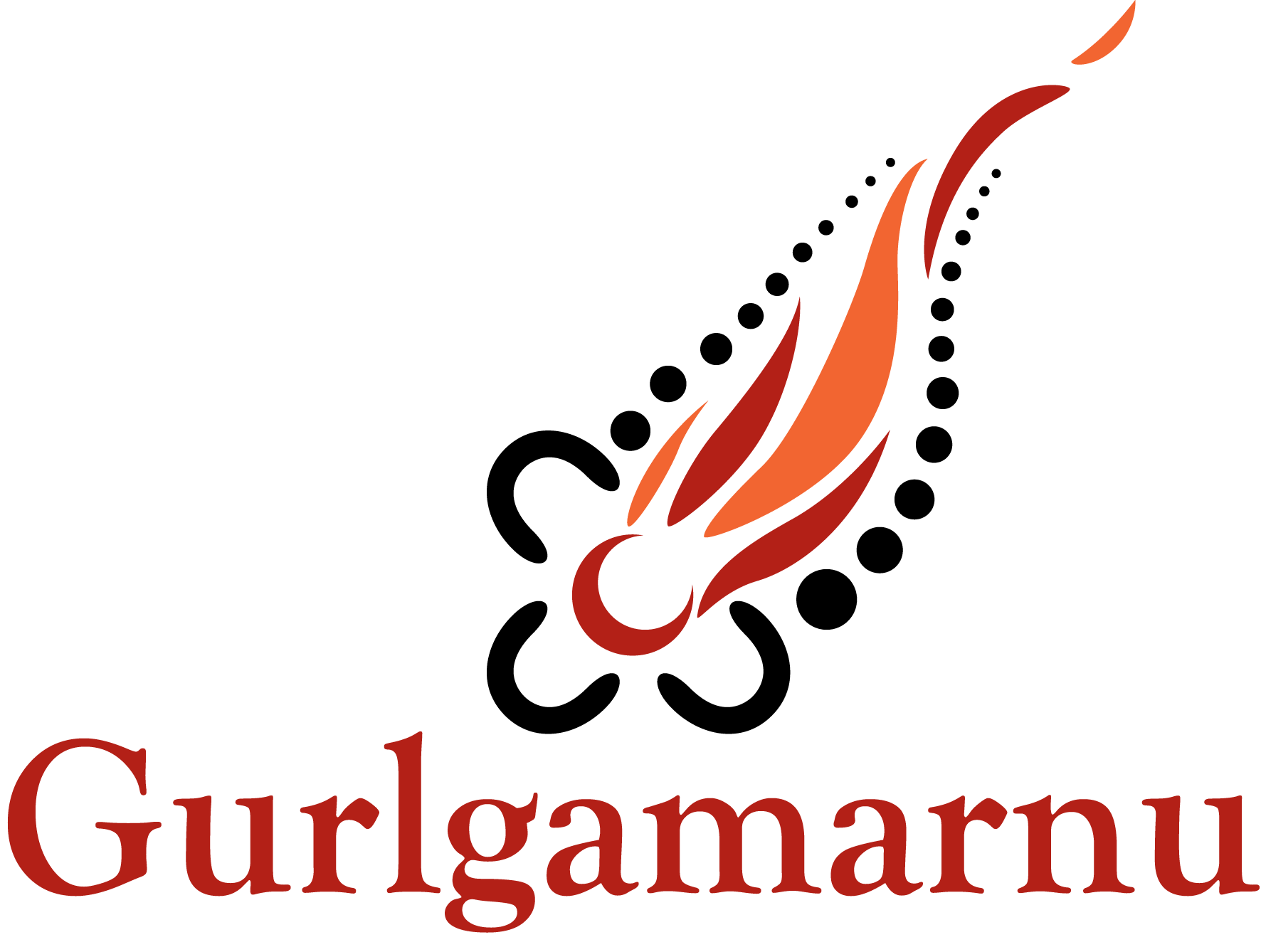 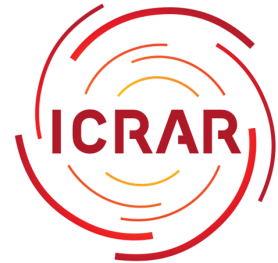 Murchison Widefield Array
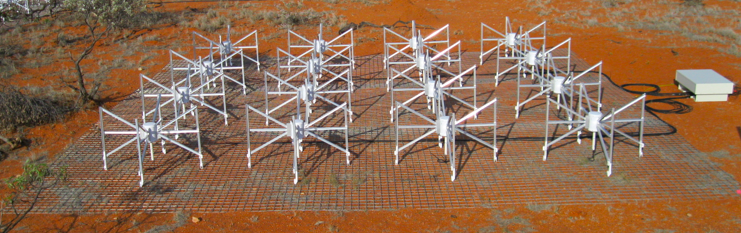 Randall Wayth
ICRAR – Curtin University
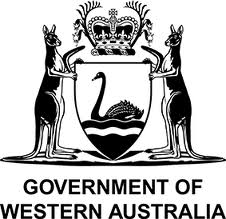 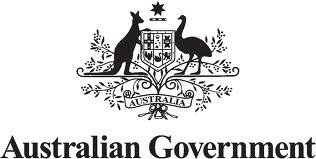 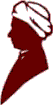 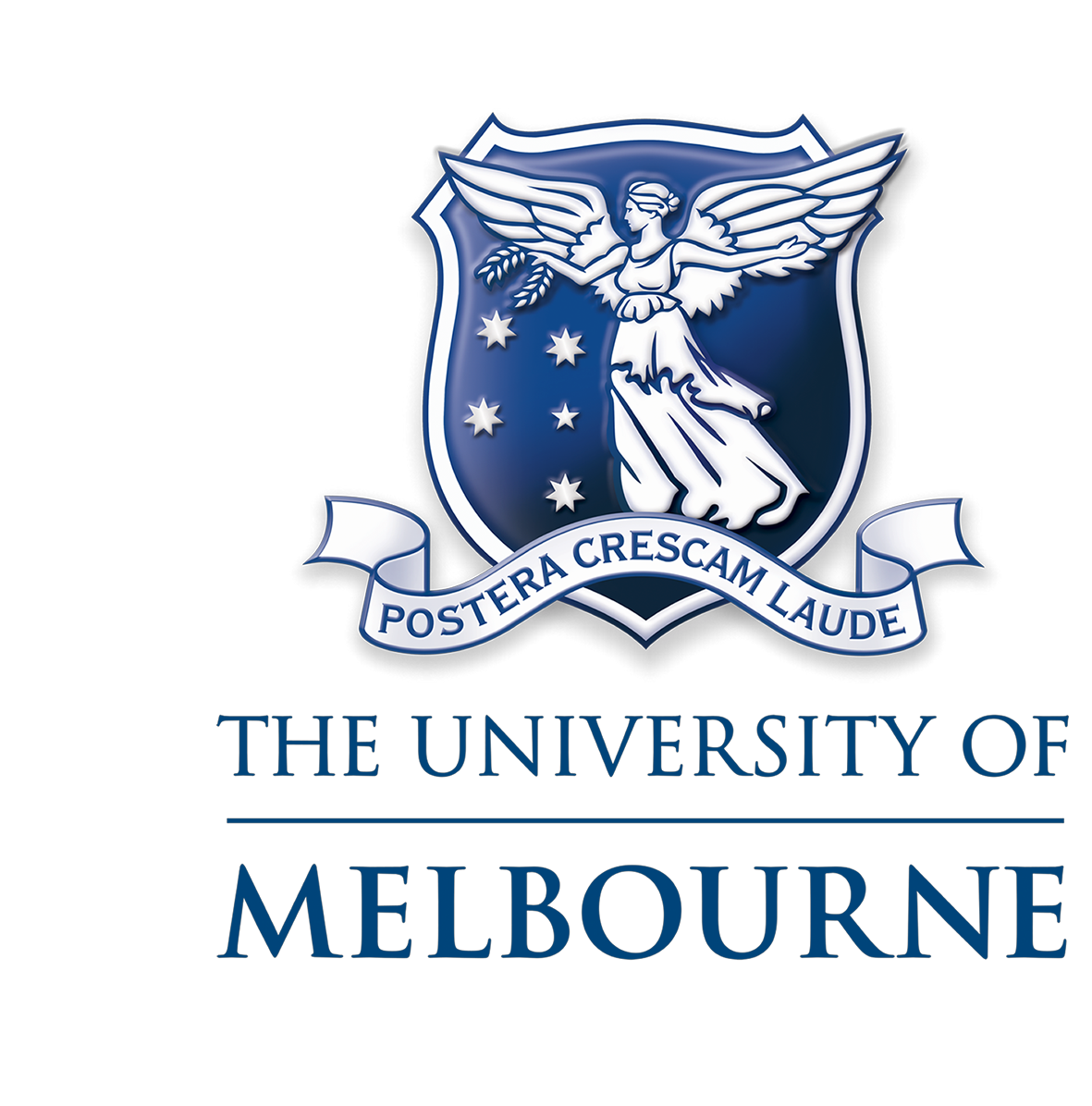 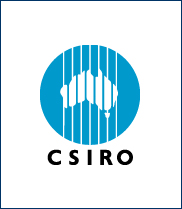 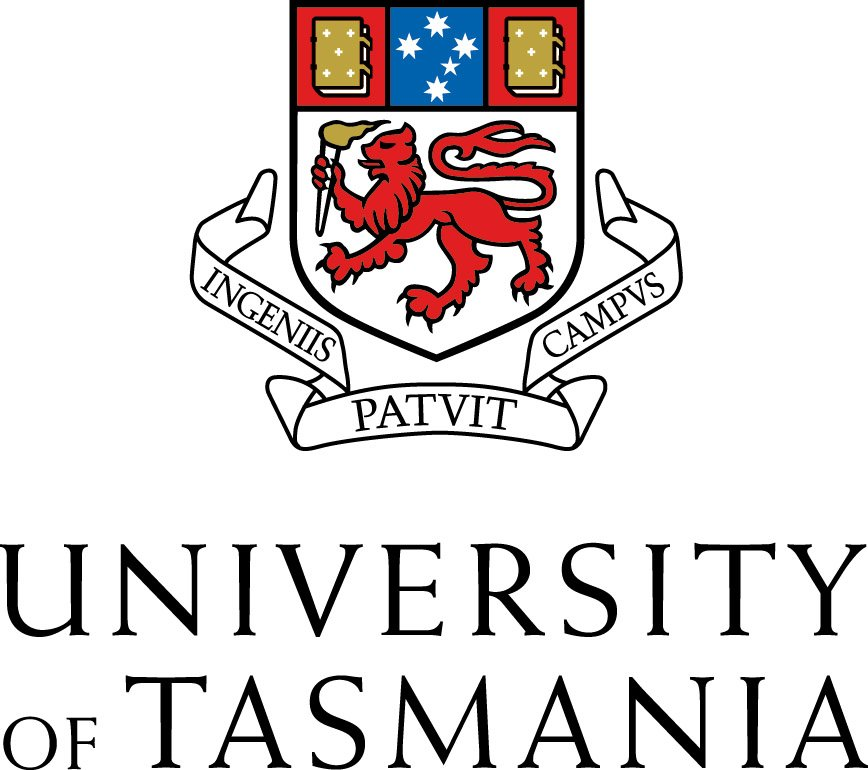 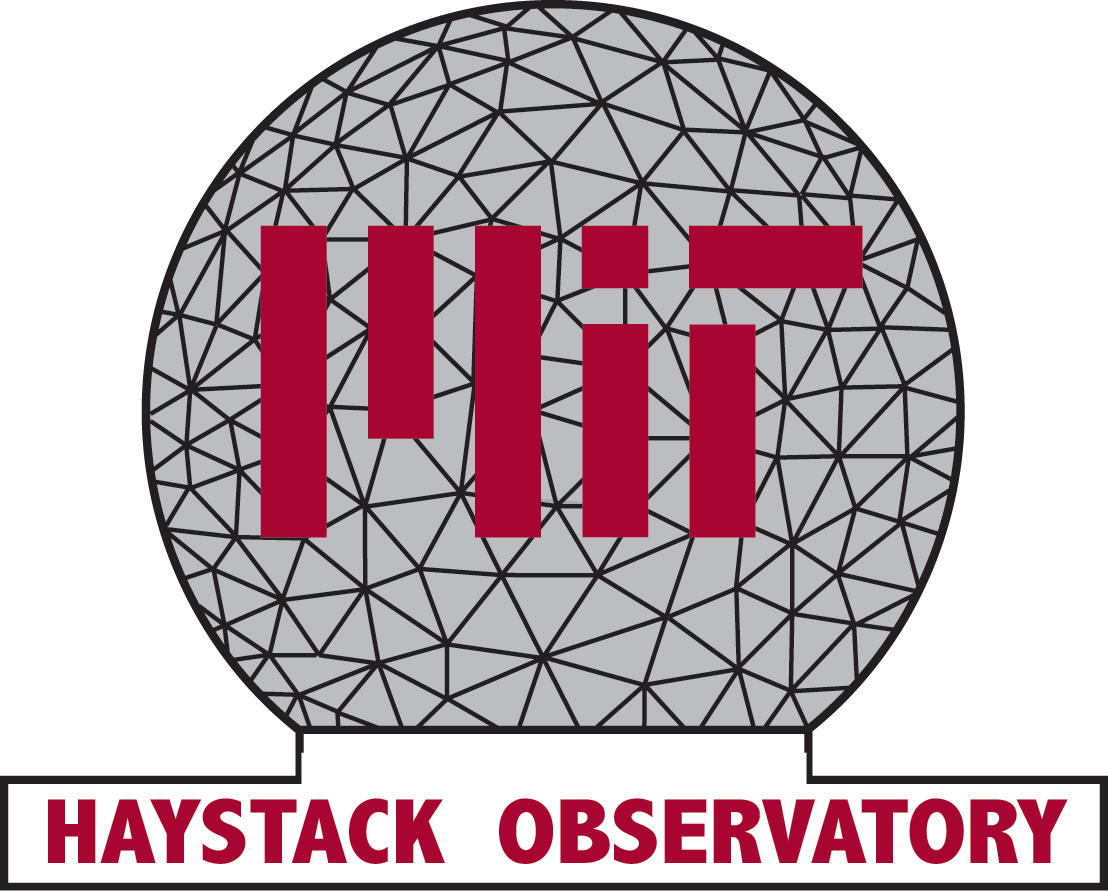 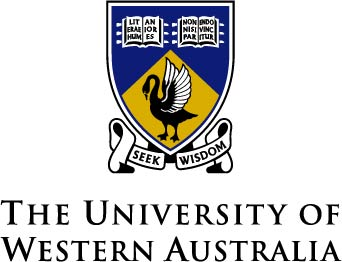 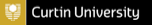 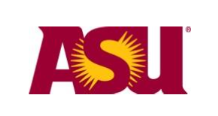 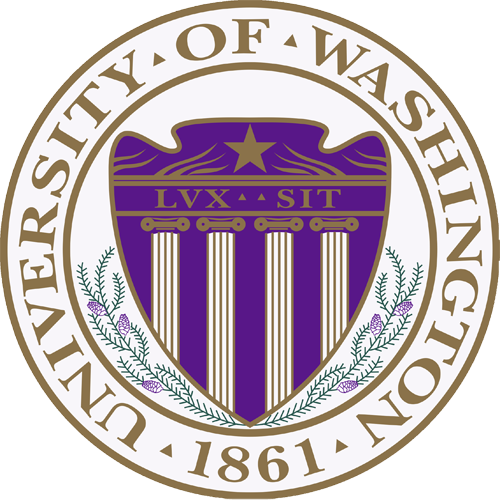 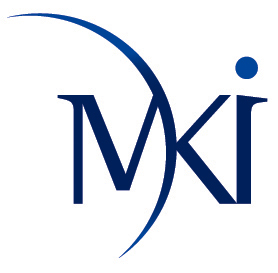 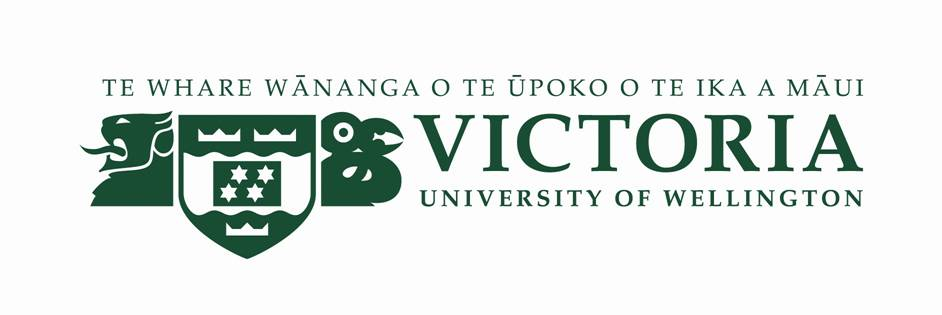 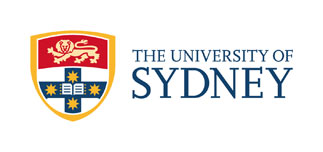 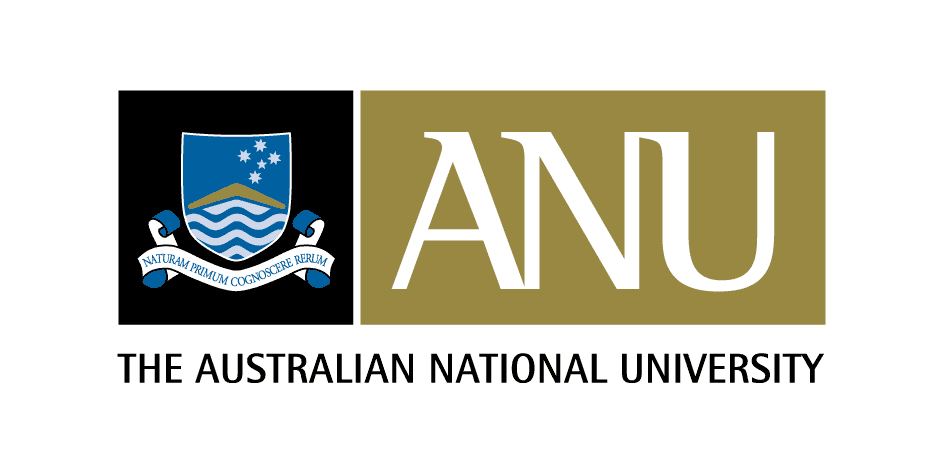 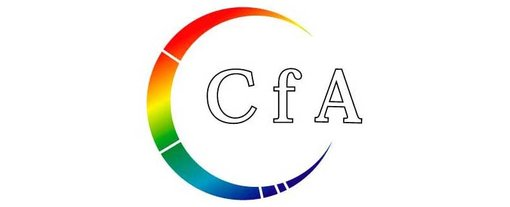 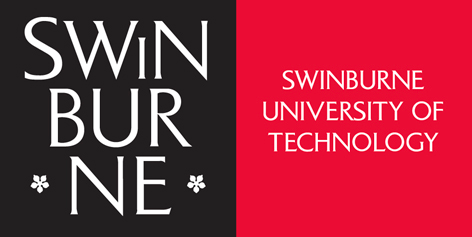 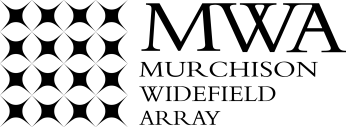 MWA: The SKA Low precursor
2
[Speaker Notes: Better way to describe the MWA]
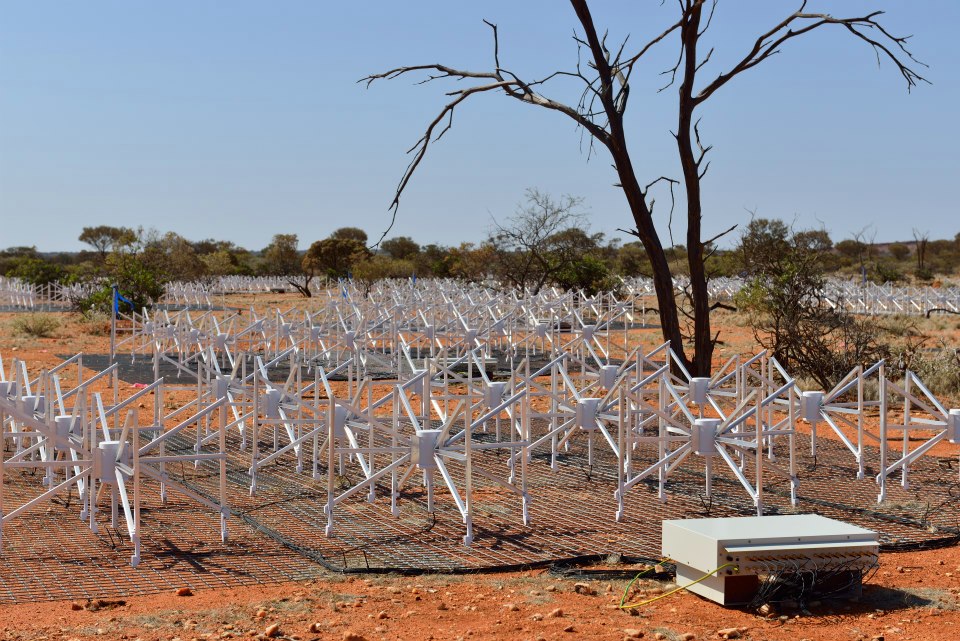 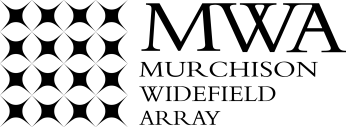 Current MWA: 128 tile system
Antenna tiles:			128
Operating frequency: 	70-300 MHz
Array diameter: 		3 km
Processed bandwidth:	30.72 MHz / 10 kHz
Field of view:			30 degs @ 150 MHz

Many small antennas -> huge field-of-view and excellent image fidelity
2016-2018: MWA phase 2 upgrade. Doubles number of antennas and array diameter
3
Fullmoon
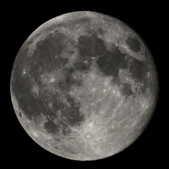 20degs
Offringa et al., 2016.
4
[Speaker Notes: This is the deepest image yet made with the MWA of one of the EoR program’s observation fields . In this image, virtually every dot is an extragalactic radio source at cosmological distance. The field is centred on RA=0, DEC=-27.]
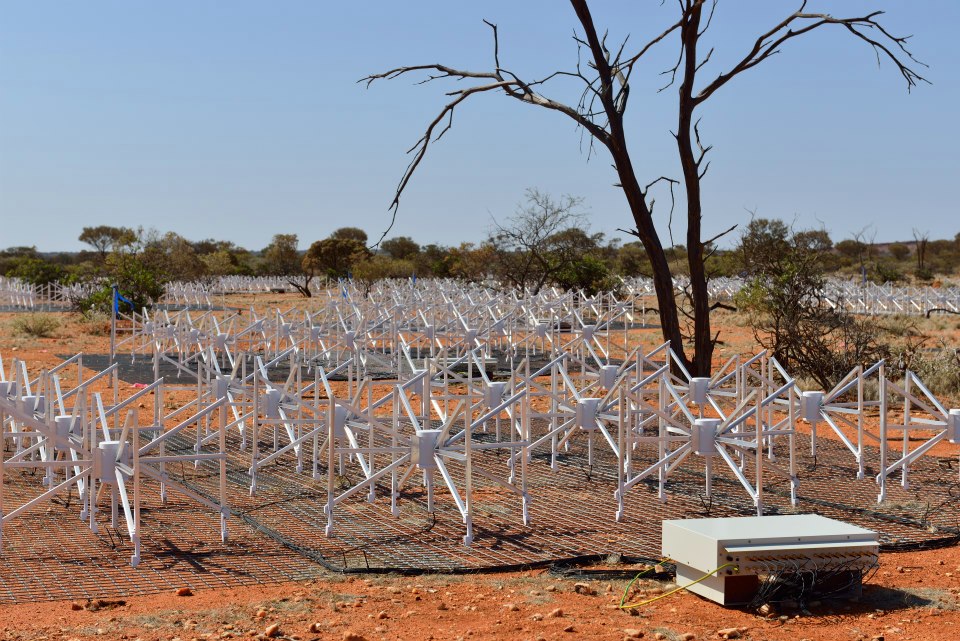 MWA -> SKA Low
Key science
Location
Signal processing, calibration & imaging challenge
Hosting and integrating SKA Low prototypes
Training the next generation of radio astronomers
Local Industry
MWA phase 3
5
MWA: The SKA-Low precursor
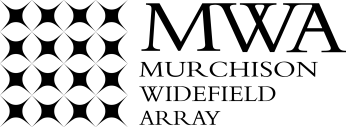 Total tiles: 128
Mid/outer regions
Approx 60% tiles
MWA operating frequency & location same as SKA-Low
Density distribution of antennas (core vs long baseline) very similar
Scale of calibration/imaging problem (determined by station diameter / array diameter) is similar
All MWA knowledge and experience is relevant to SKA-Low
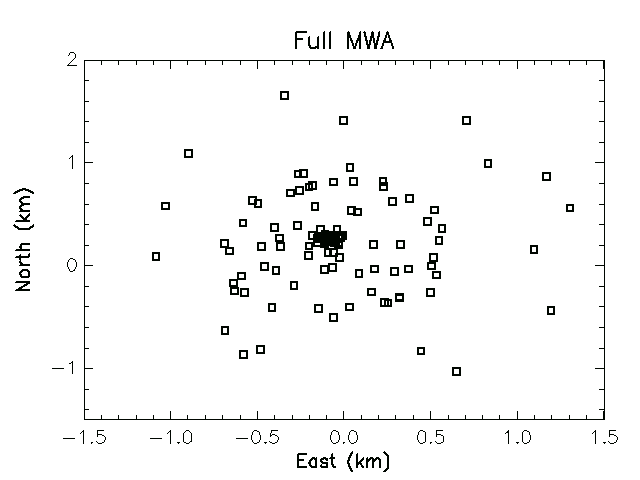 Compact core
Approx 40% tiles
Total super-stations: 94
Mid/outer regions
Approx 55% stations
Compact core
Approx 45% stations
SKA-LowV4a config
6
MWA Key science
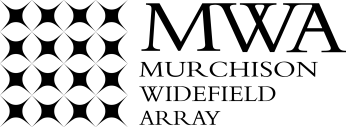 Bowman et al, 2013.
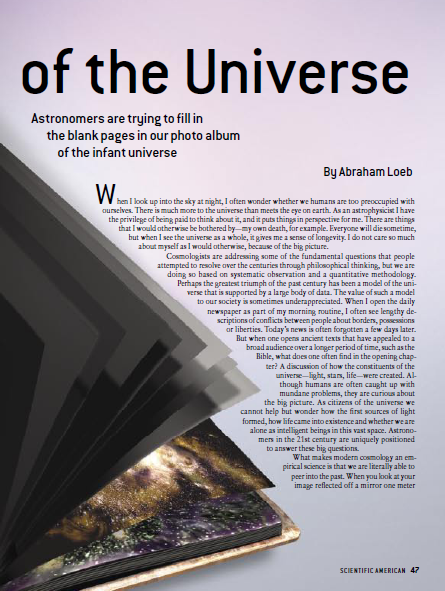 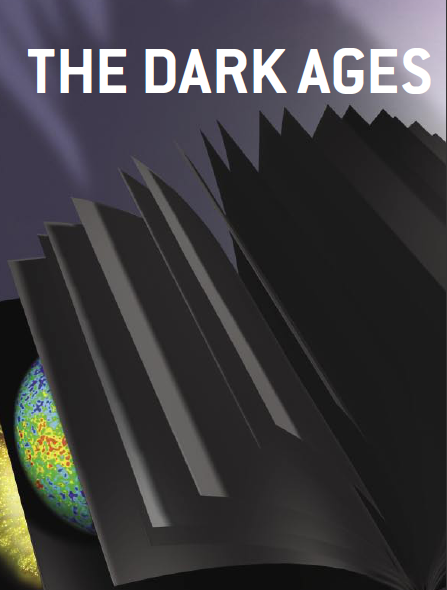 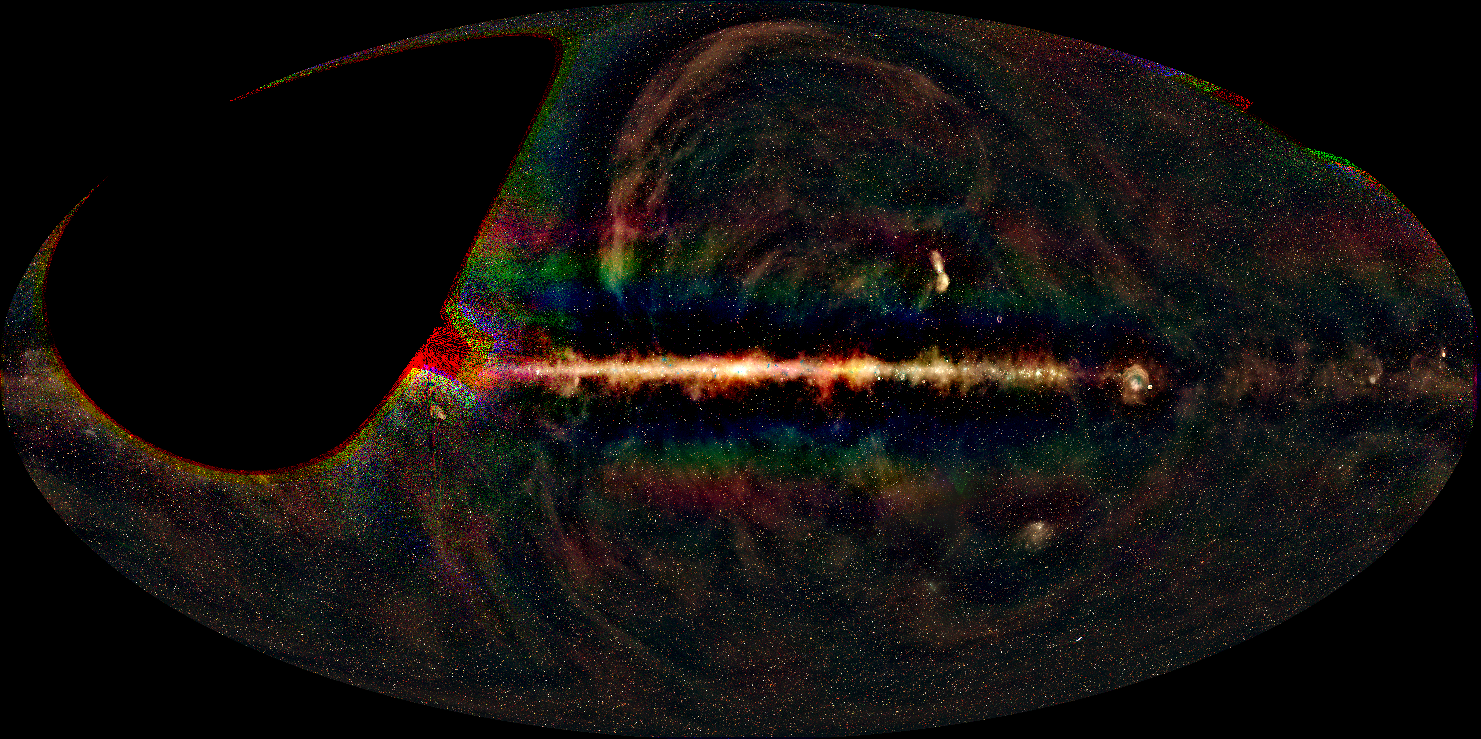 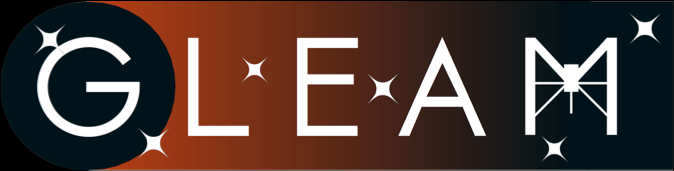 The Epoch of Reionisation
Galactic & extragalactic astrophysics
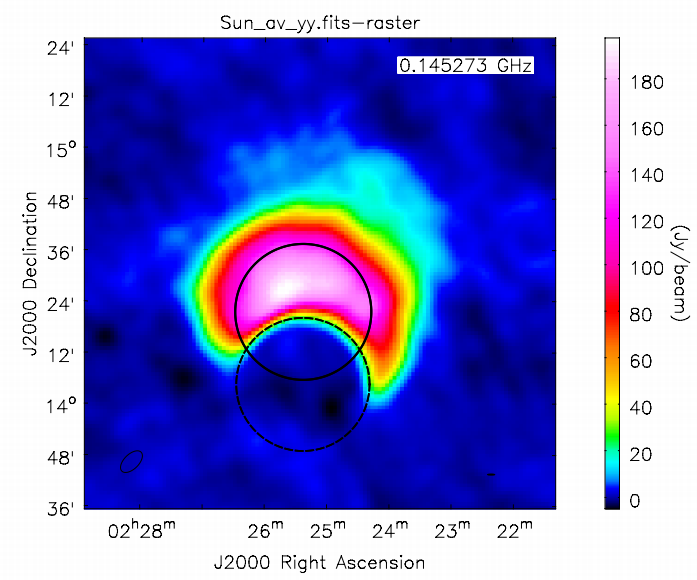 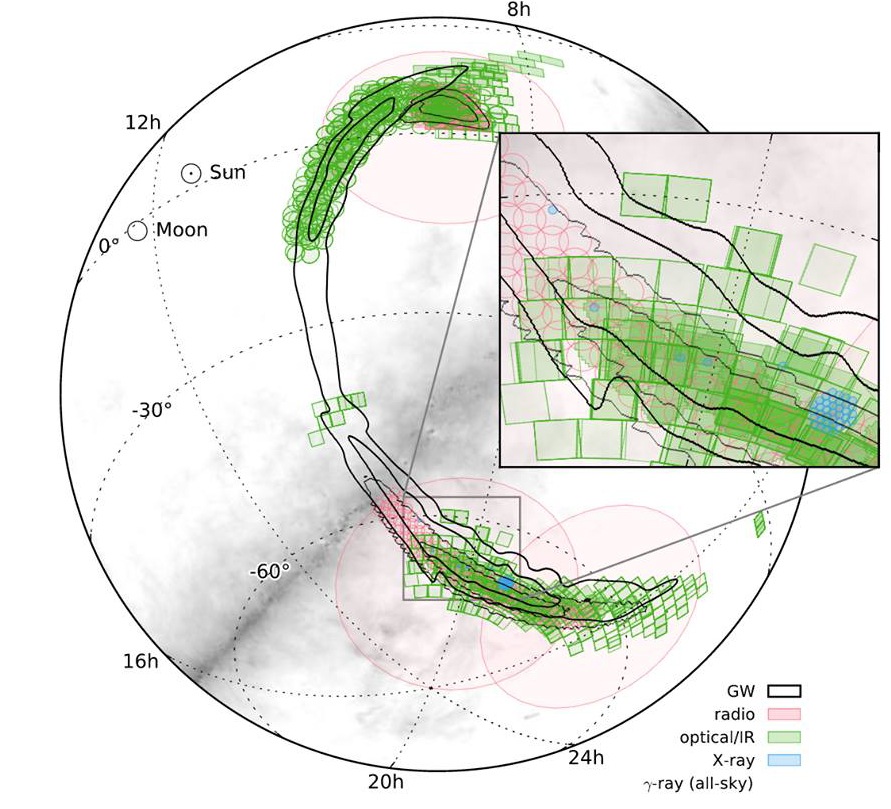 7
Transient & variable universe
Solar & heliospheric science
Key Science – Epoch of Reionisation
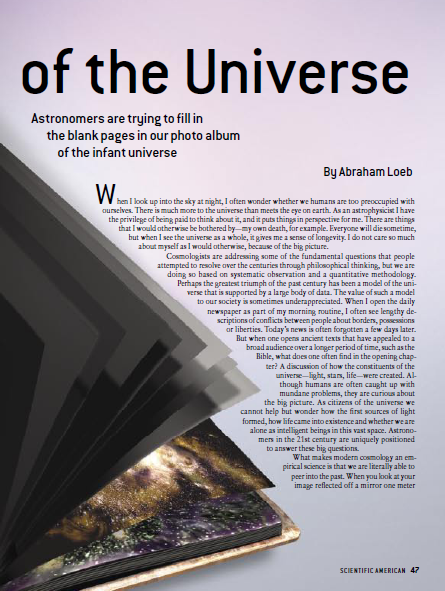 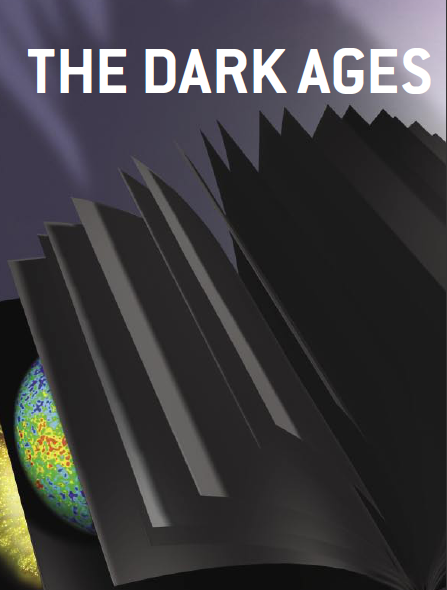 Scientific American. November 2006.
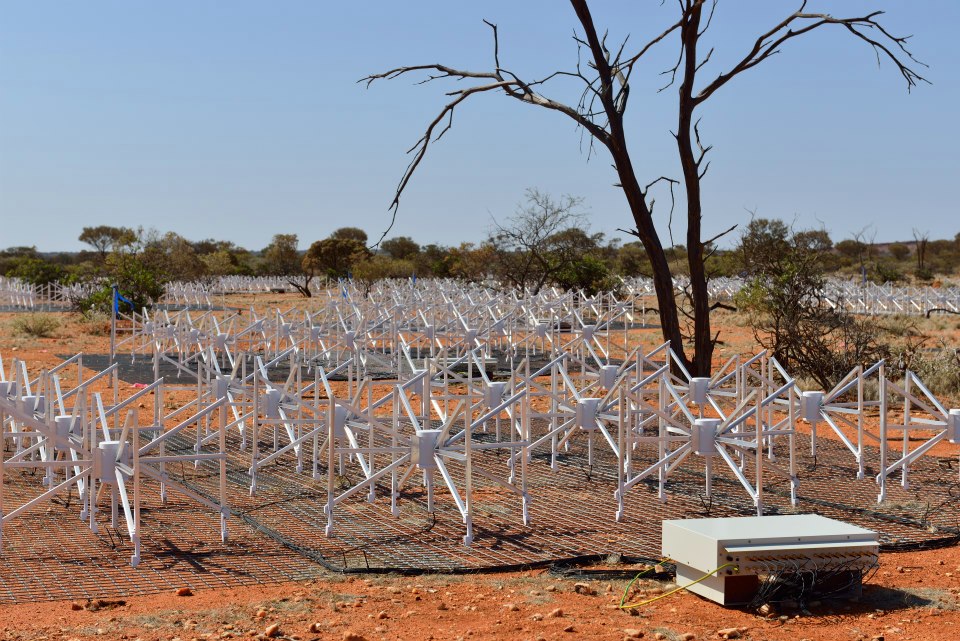 MWA EoR: current status
Trott et al. 2016: CHIPS (one of two pipelines)
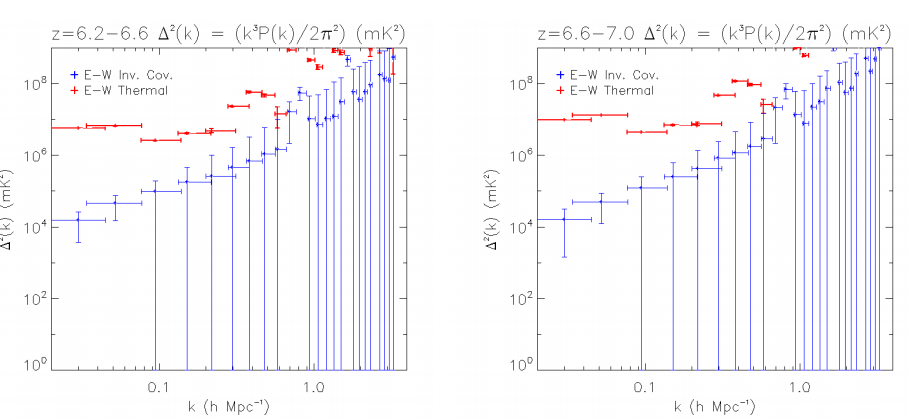 9
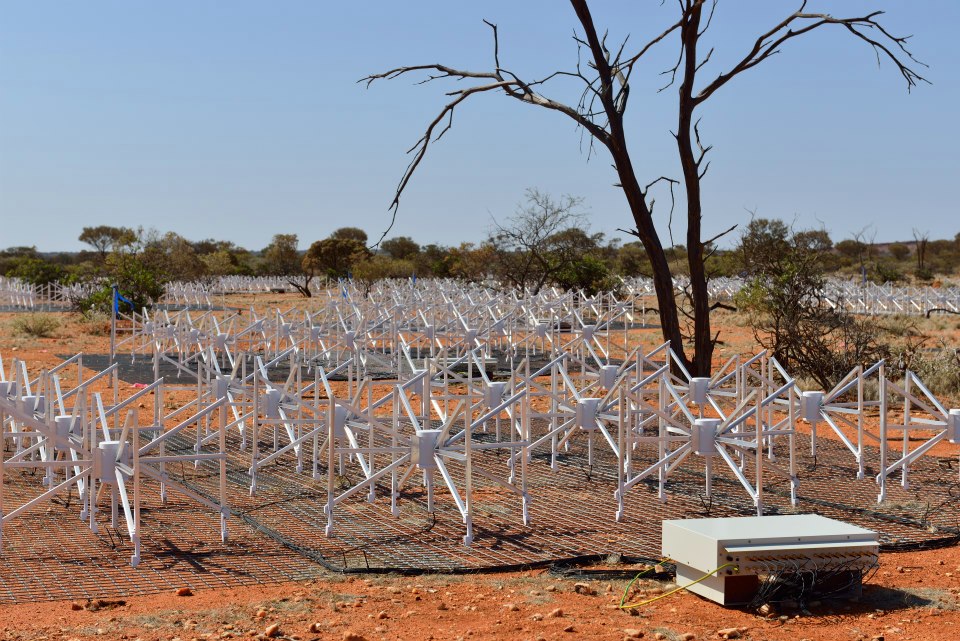 MWA EoR: current status
Trott et al. 2016: CHIPS (one of two pipelines)
Ewall-wice et al 2016: first x-ray heating epoch results from low freq (70-100 MHz) data
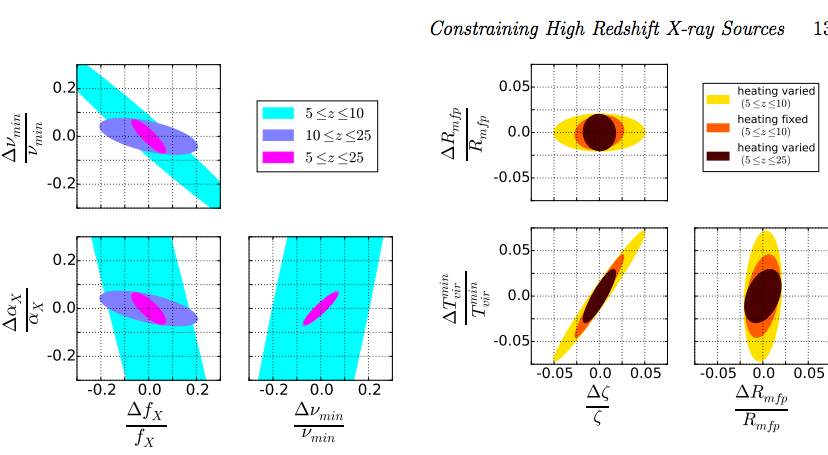 10
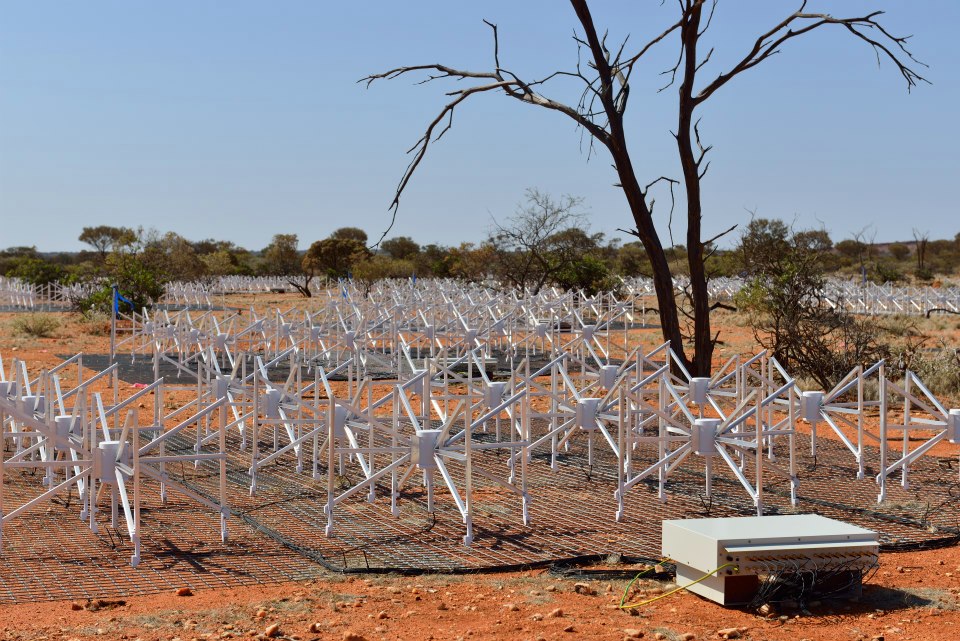 MWA EoR: current status
Trott et al. 2016: CHIPS (one of two pipelines)
Ewall-wice et al 2016: first x-ray heating epoch results

Also:
Jacobs et al.: (submitted) (full MWA dual-pipeline overview paper)
Beardsley et al (in prep): 100 night results
11
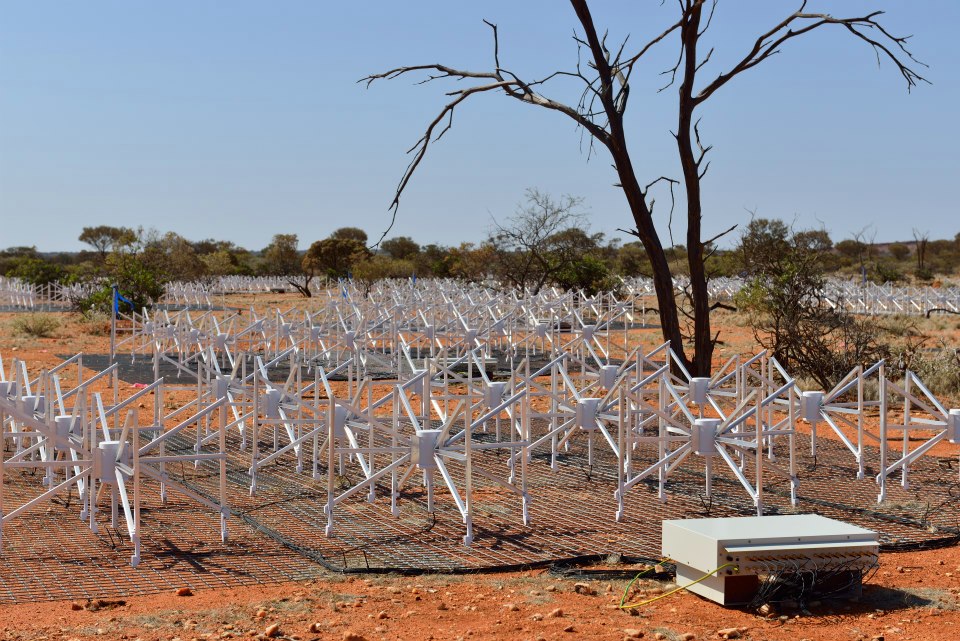 MWA EoR: spinoffs
Trott & Wayth 2016: Spectral smoothness
Loi et al. 2015,2016: monitoring the ionosphere, discovery of plasma tubes
Offringa et al. 2015, Franzen 2016: deep images and radio source counts
Tingay et al. 2016, Rowlinson et al. 2016: limits on FRBs in EoR field(s)
12
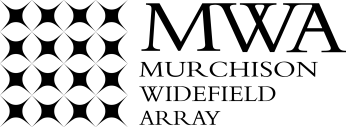 Unexpected discoveries
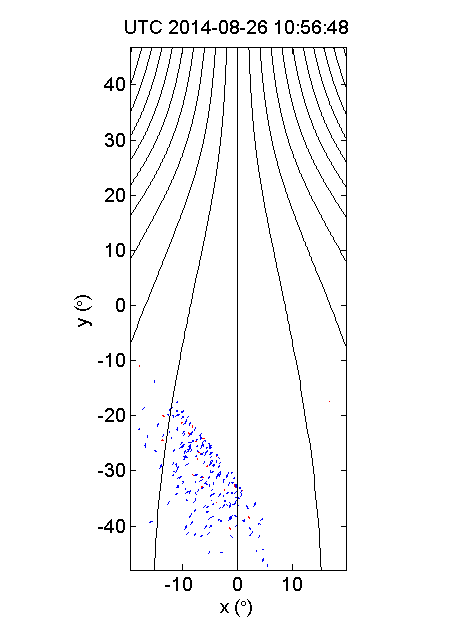 MWA confirms existence of ionsopheric plasma ductsLoi et al 2015. 
The movie shows formation of ducts aligned with B fields (lines) after passage of travelling ionospheric disturbance.
Small vectors indicate direction of local gradients in ionospheric density (blue=left, red=right)
13
[Speaker Notes: This movie shows the formation of ducts in the ionosphere aligned with the Earth’s magnetic field after the passage of a travelling ionospheric disturbance (TID). The small vectors show the offset of the apparent position of extragalactic radio sources compared to their known position. The small offset is due to density gradients in the ionosphere. Because the MWA has such a huge field of view and can see thousands of radio sources in a 2 minute snapshot, it is able to directly measure the local density gradients in the ionosphere via the measured shifts of sources. The TID passes through around 16:00 hours, then the tubes follow. Prior to that only small random offsets are seen.]
MWA EoR: spinoffs
14
Courtesy Chris Jordan (Curtin)
MWA: A sky monitoring machine
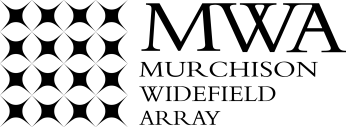 Bulk of GW error region covered in 3 MWA pointings
MWA was the first radio telescope to follow-up the GW event
Sky coverage of MWA dwarfs others
Frequently re-visiting sky: detailed time domain data
Serendipitous observations of ANTARES neutrino events (Croft et al 2016)
Follow-up fields for the first GW eventhttp://arxiv.org/abs/1602.08492
15
GLEAM – a legacy dataset of the MWA
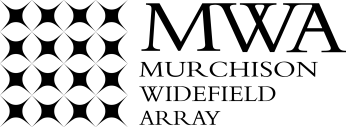 Wayth et al. 2015, PASA
300,000+ sources
72-230 MHz, 19 freq sub-bands
δ<+25, |b| > 10
Extragalactic catalogue: mid 2016Hurley-Walker et al. 2016, in prep
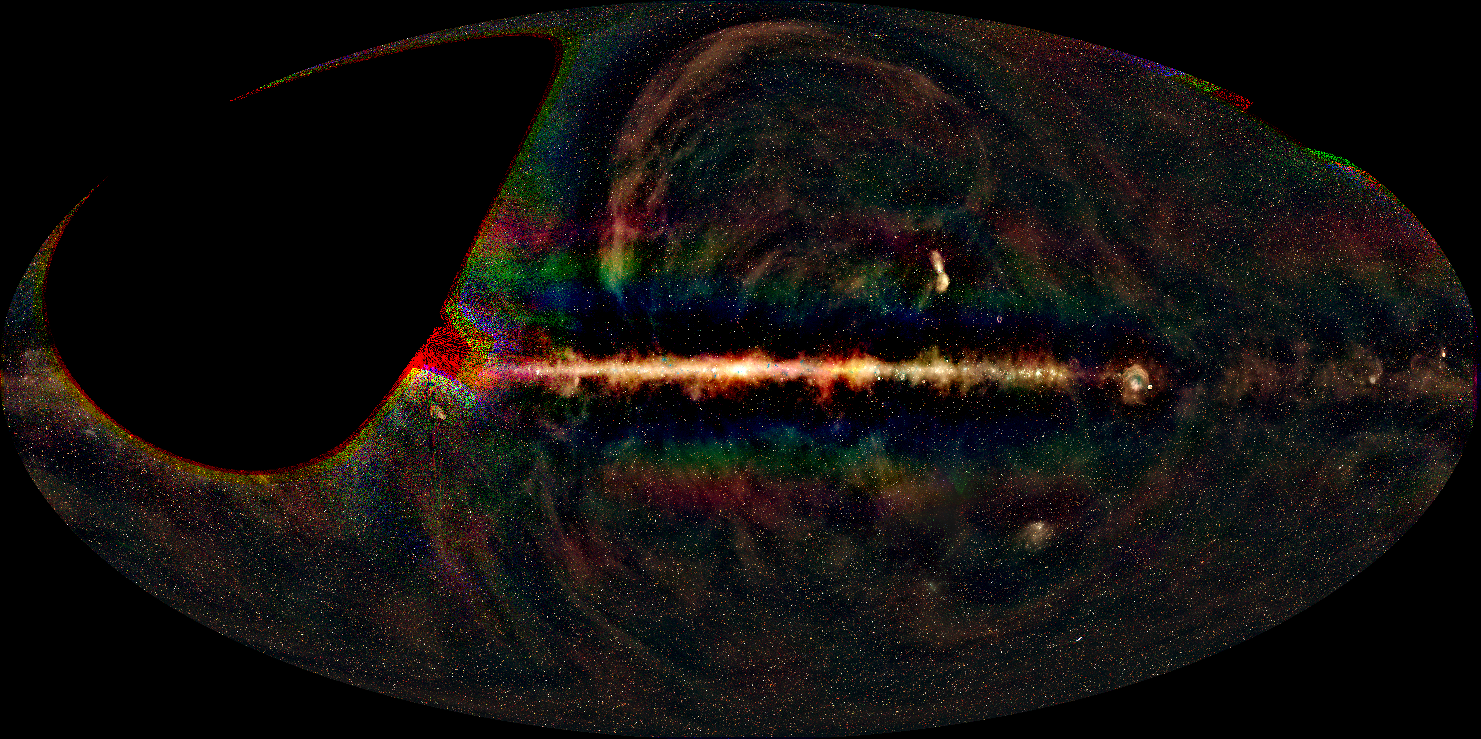 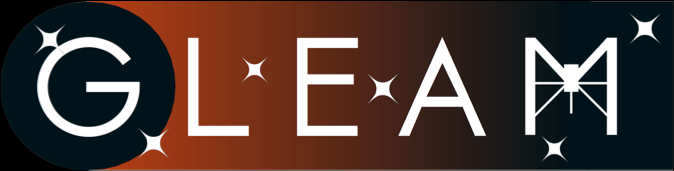 Image: Natasha Hurley-Walker
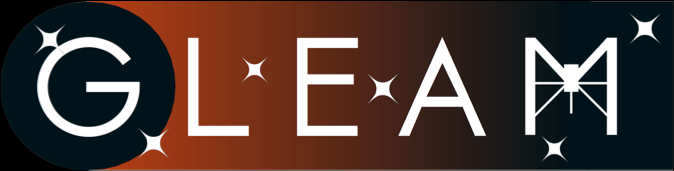 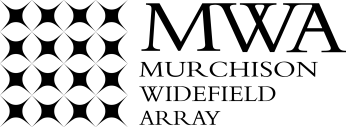 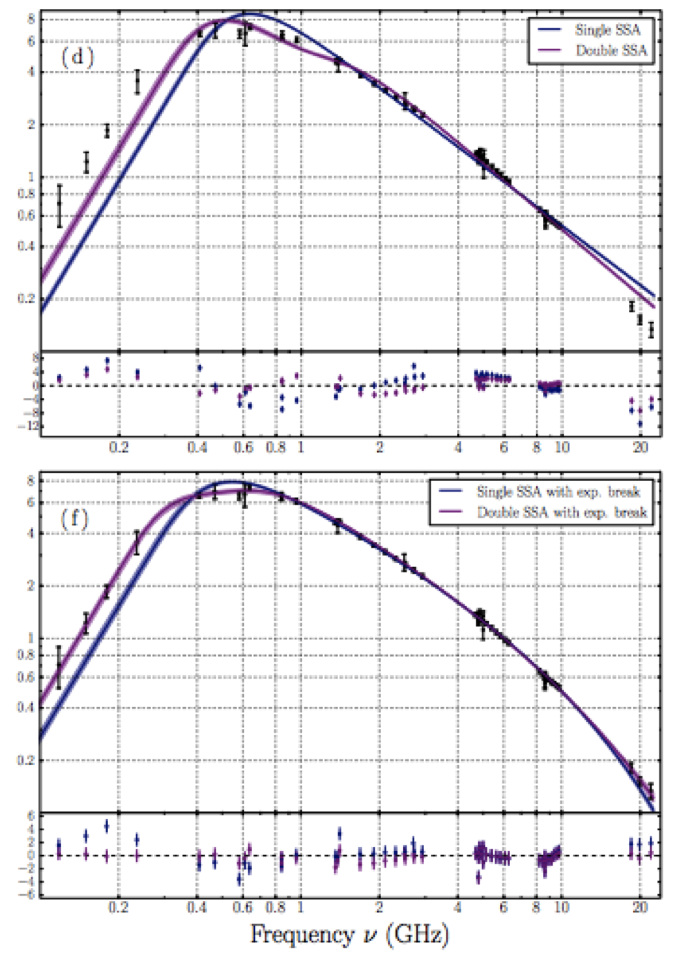 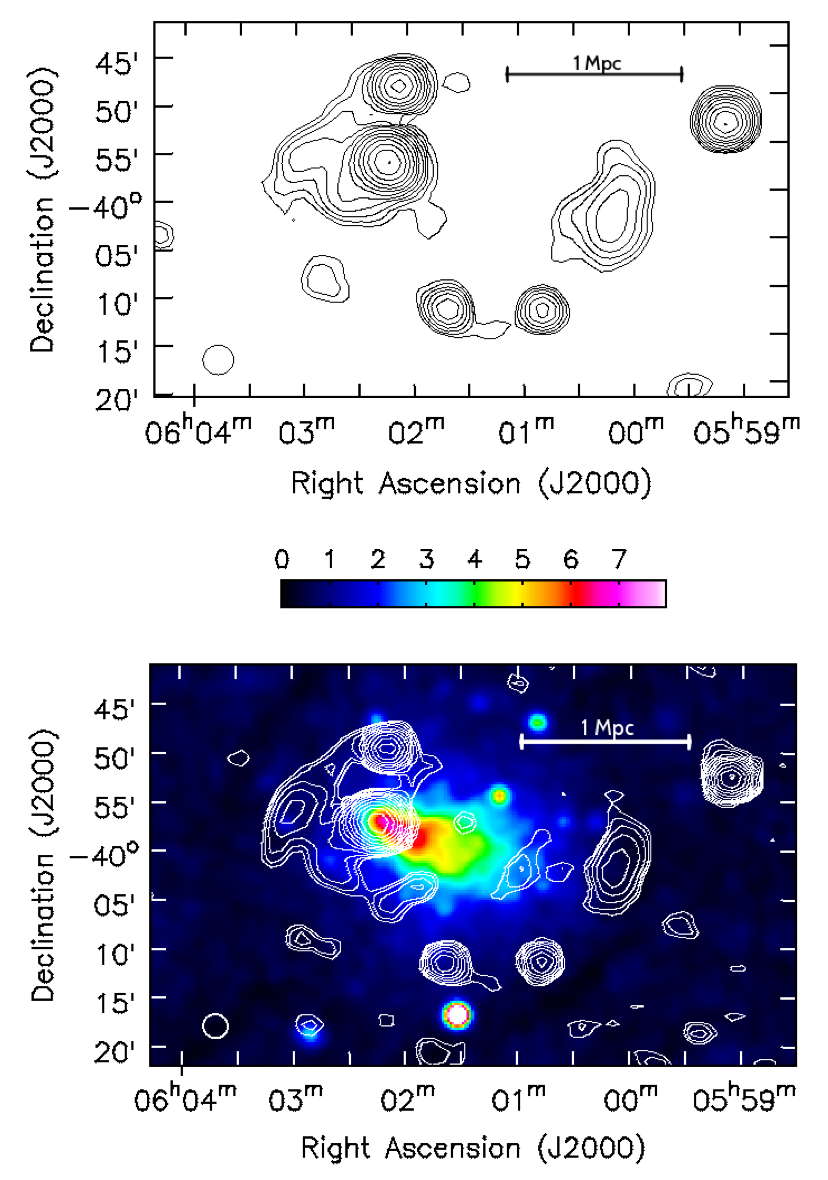 Halo and relic radio emission from 
Abell 3376: George et al. 2015
THE EXTREME GIGAHERTZ-PEAKED SPECTRUM 
RADIO SOURCE PKS B0008-421: Callingham et al.2015 ApJ 809 168C
17
GLEAM: Polarised diffuse emission
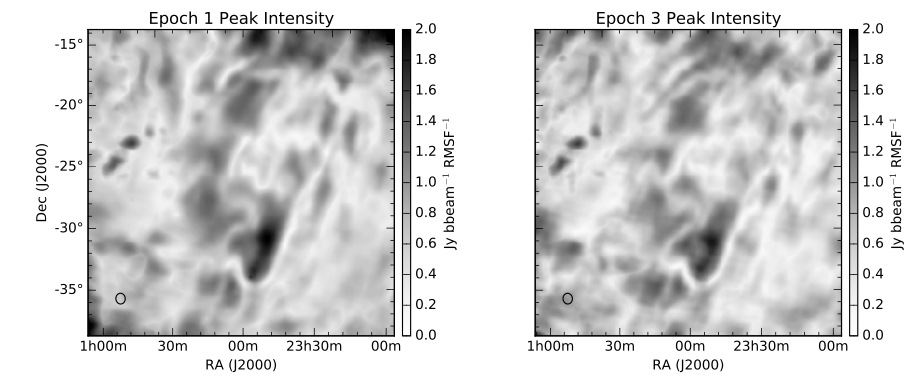 From Lenc et al 2016 (in prep)
18
GLEAM: Polarised diffuse emission
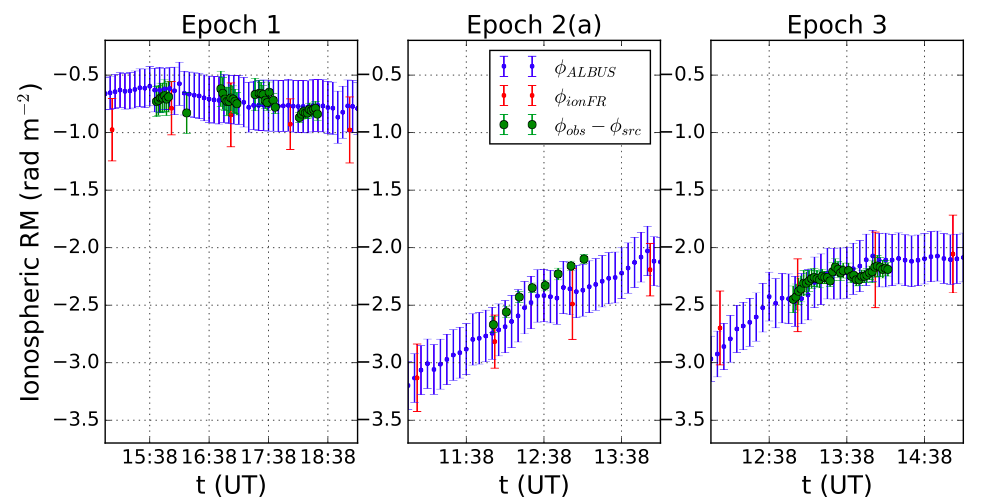 From Lenc et al 2016 (in prep)
19
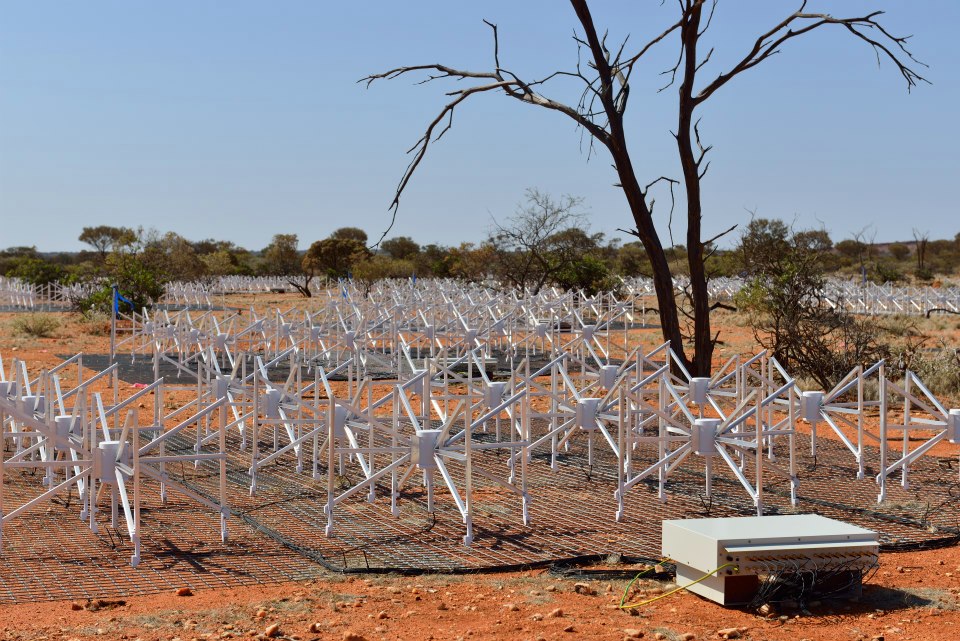 Past, present, future
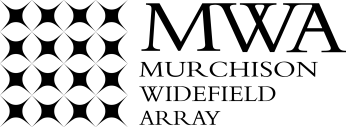 Phase 1: 2013-2016 
128 antennas, 2.5 km max baseline
Phase 2: 2016-2018
Expand with additional 128 antennas, comprised of
72 closely spaced in 2x hexagonal grids approx 100m size
56 new long baseline antennas to double max baseline to 5km
Only 128 antennas used at any time: reconfigure for
‘EoR array’ (existing core tiles plus new hexes)
‘Long baseline array’ (existing non-core tiles + new long baseline tiles)
Same correlator, receivers: reconfigure by manual re-plugging of tiles into receivers
Phase 3: 2018+(?) 
All 256 tiles correlated
Increased frequency range and instantaneous bandwidth, resolution
Requires replacement of post-beamformer analogue and digital hardware
20
MWA phase 2: core region
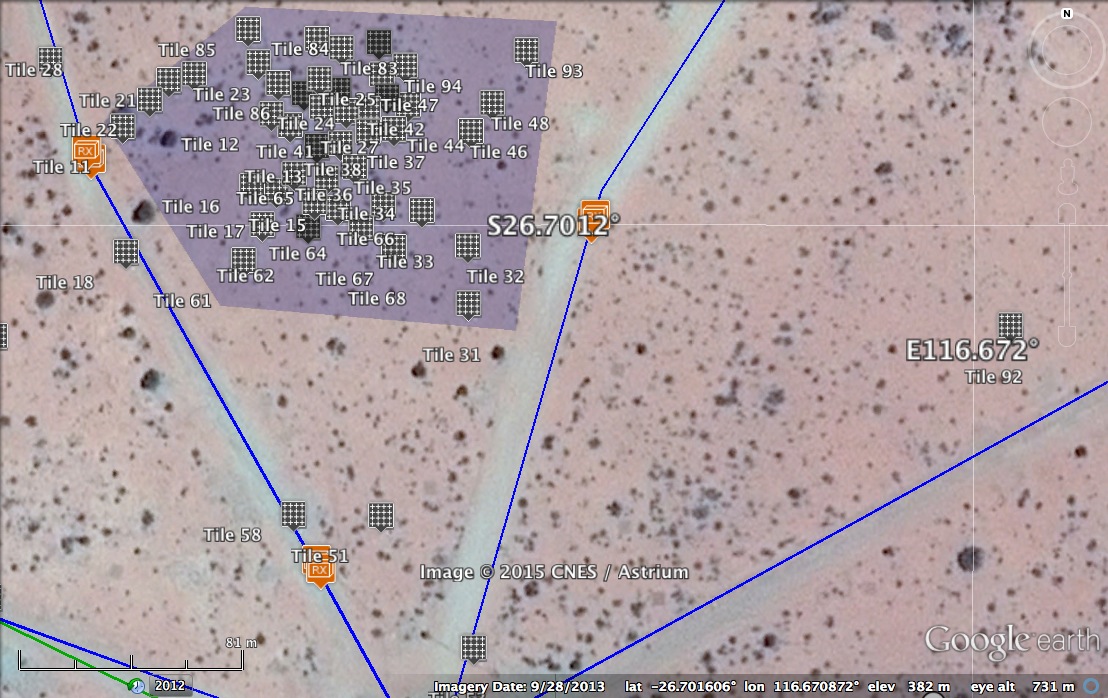 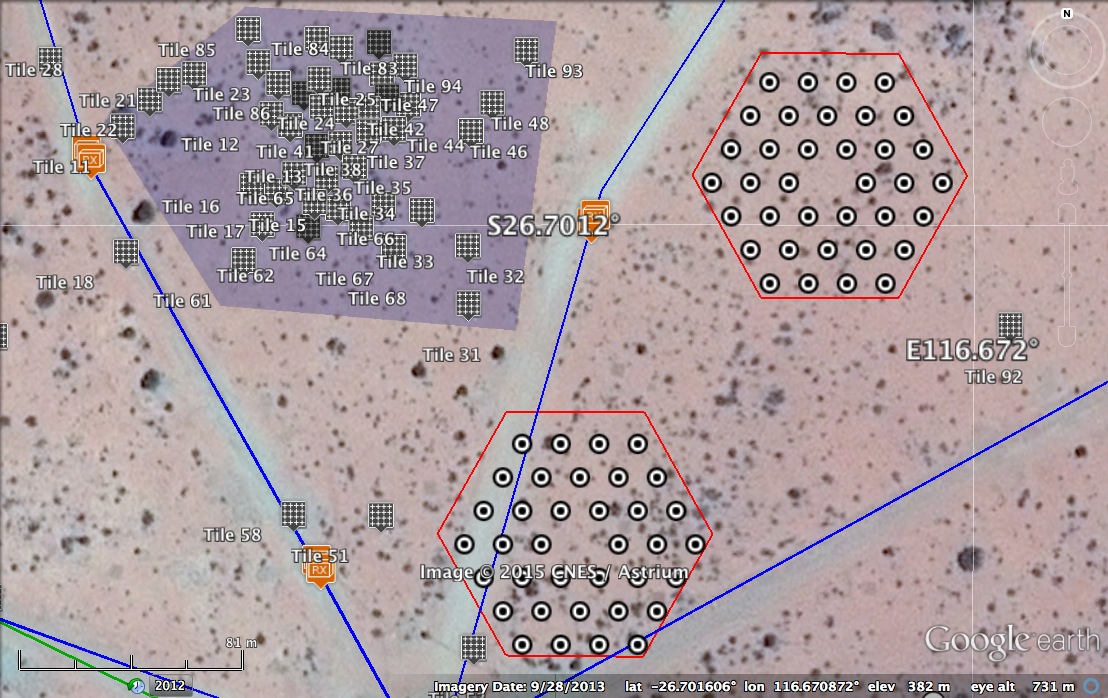 21
MWA phase2 – long baselines
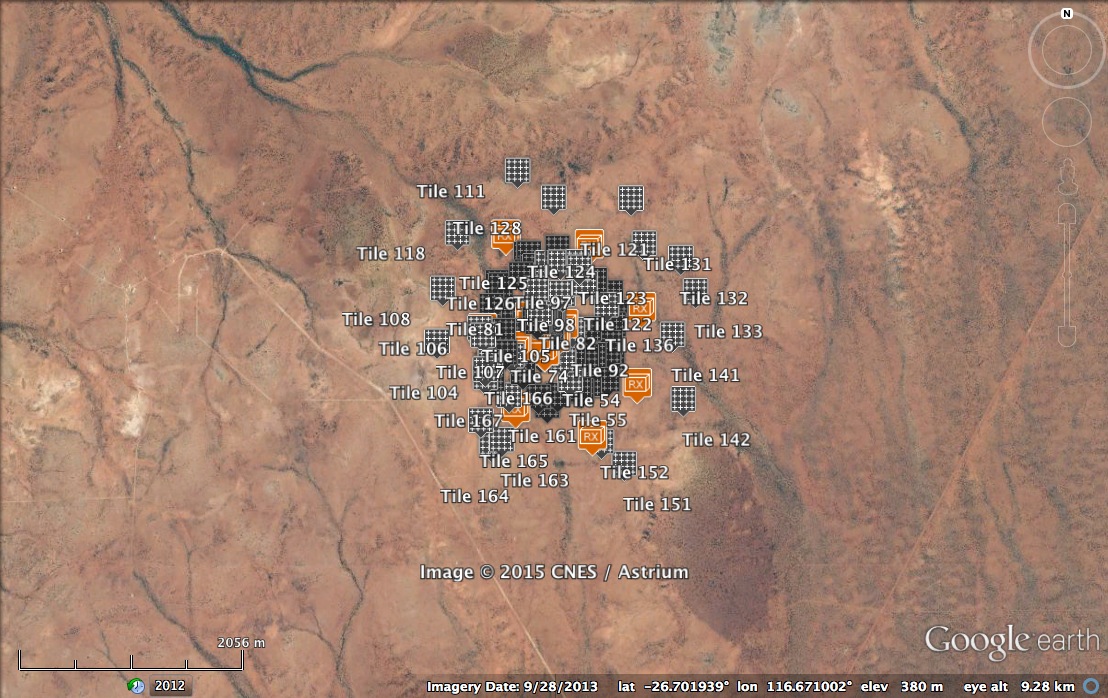 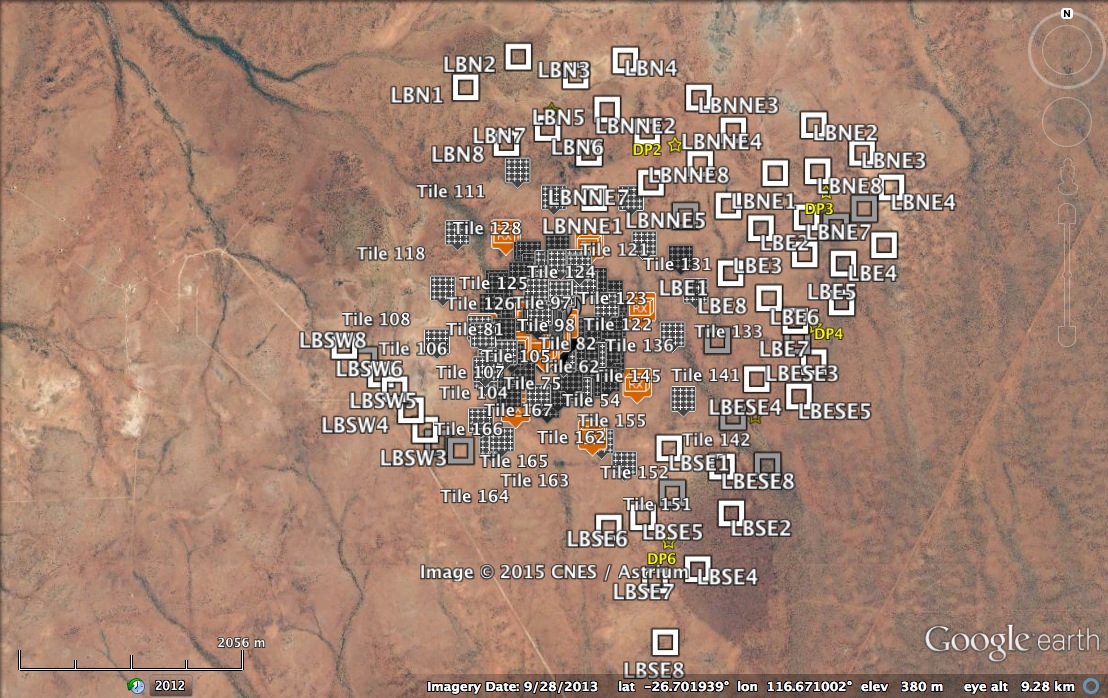 128 new tiles 
72 in two compact hexagons in core for an enhanced EoR capability 
56 on baselines up to 5 km, enhanced survey & imaging capability
22
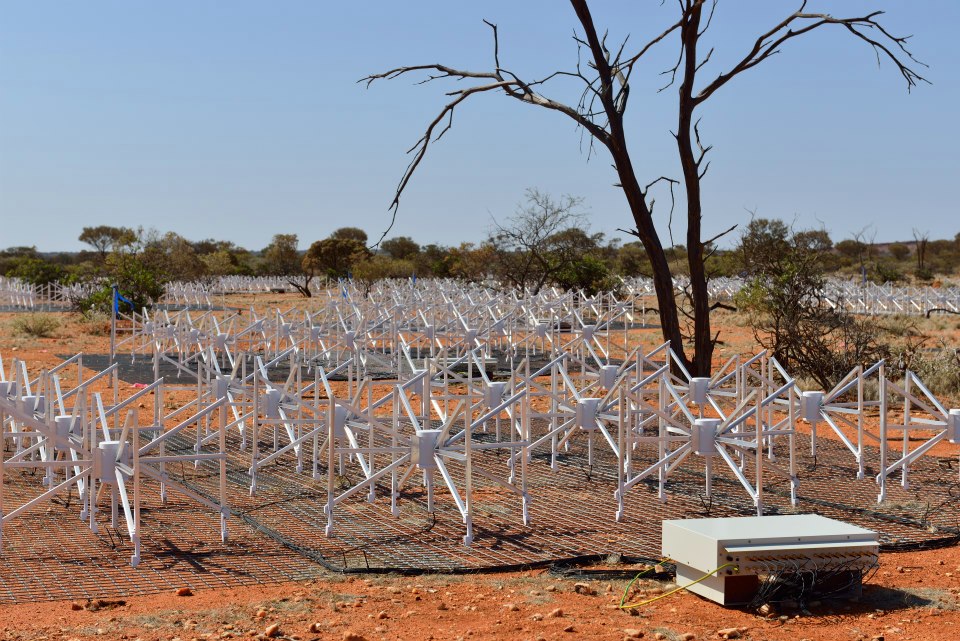 MWA phase 3
Vision
All 256 tiles correlated simultaneously
Increased instantaneous bandwidth to ~100 MHz
Coarse channel aliasing fixed
Improved dynamic range
More flexible correlation options:
Spectral resolution, time averaging etc
Requires:
Replacement of existing digital hardware: receivers, PFBs, correlator
23
MWA Phase 3
Phase 2: 2016-2018Phase 3: 2018 +
MWA phase 3 is only a factor of 2 in stations and a factor of 3 in bandwidth from SKA Low
24
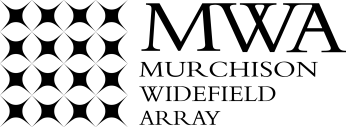 What else does MWA support?
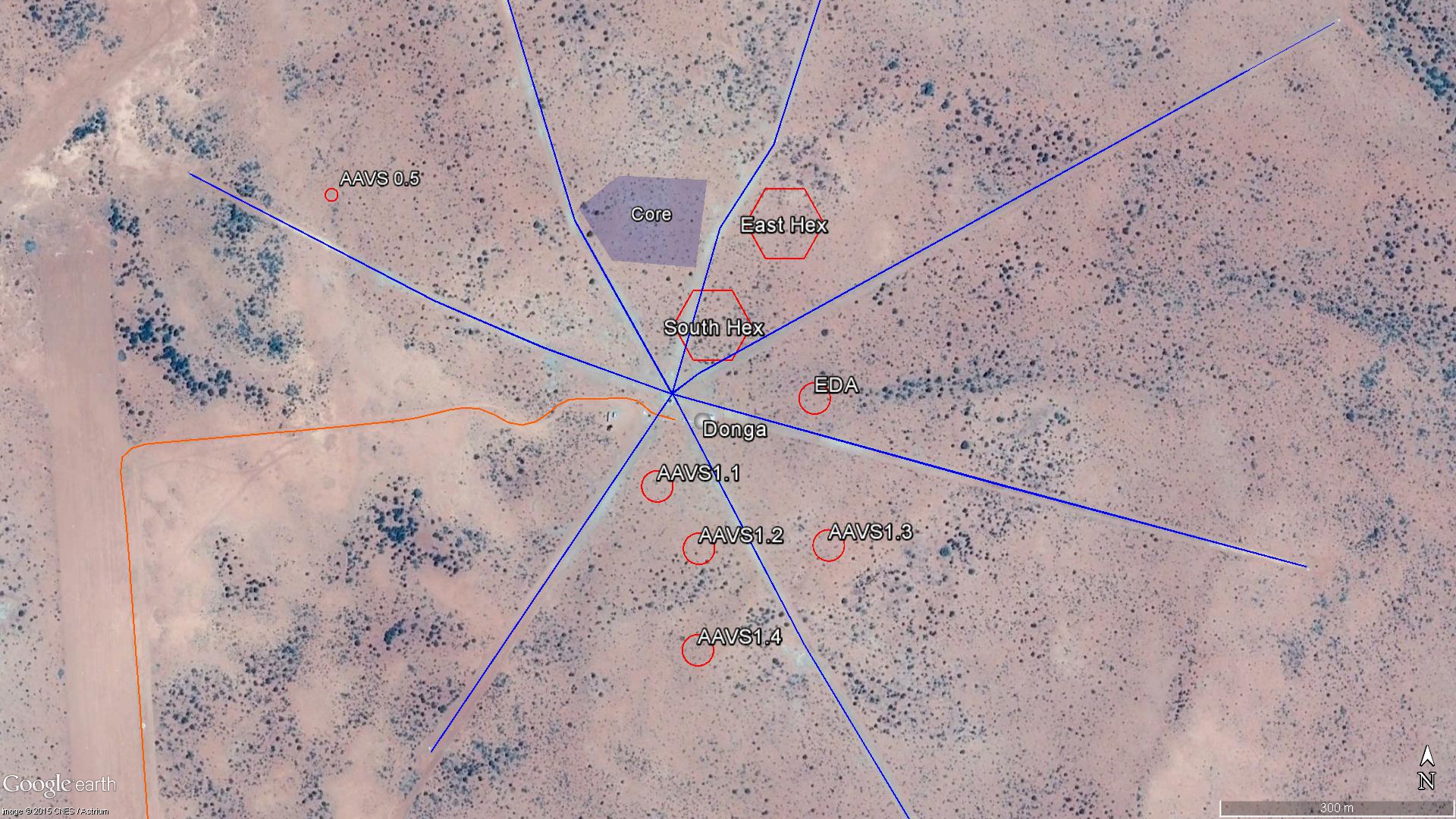 Existing MWA core
New hexes
ICRAR EngineeringDevelopment Array (EDA)
Aperture Array VerificationSystem 1 stations
25
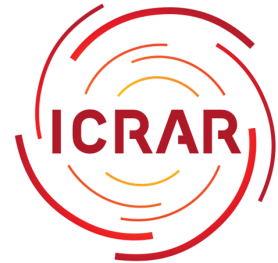 ICRAR Engineering Development Array (EDA)
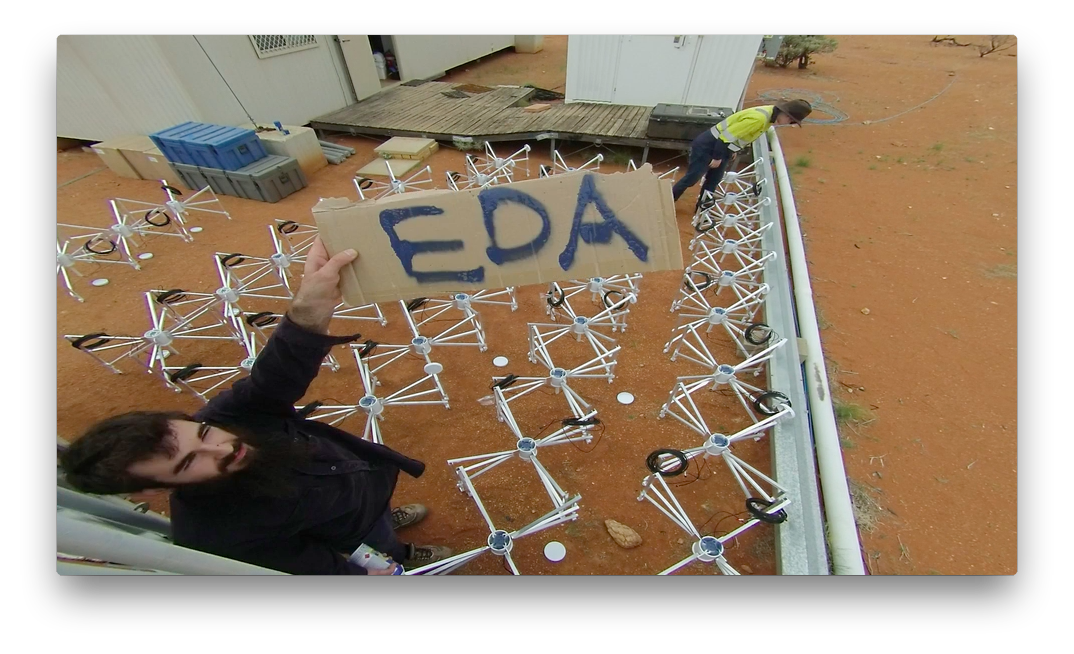 SKA-low sized station of MWA dipoles
Prototype and test MWA and SKA equipment
Integration of external instrument with MWA
Risk mitigation for SKA-Low
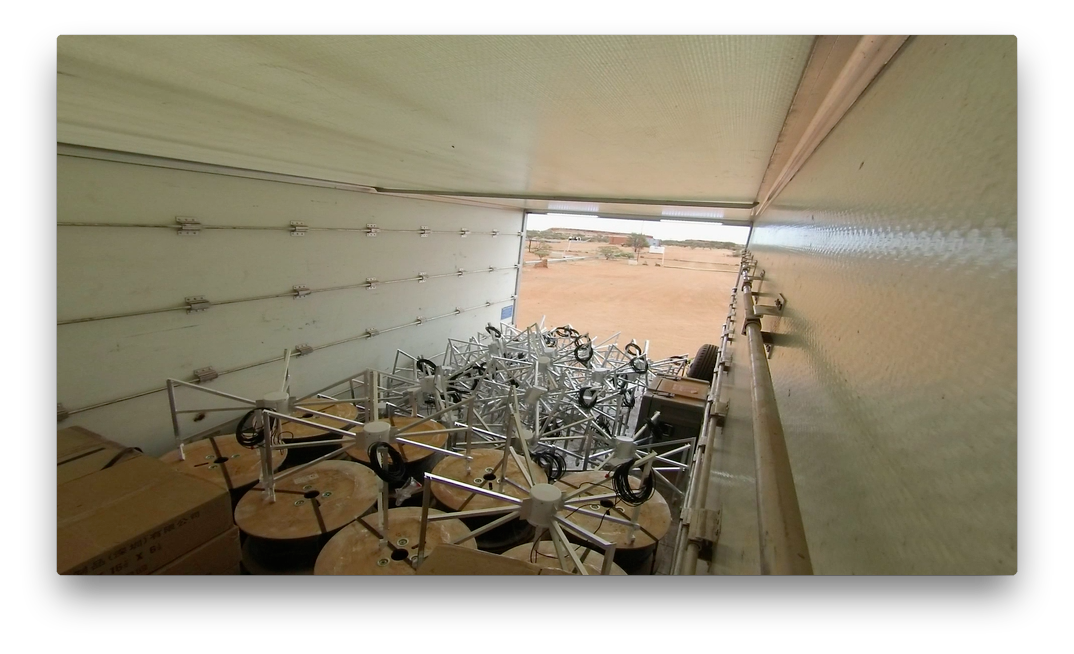 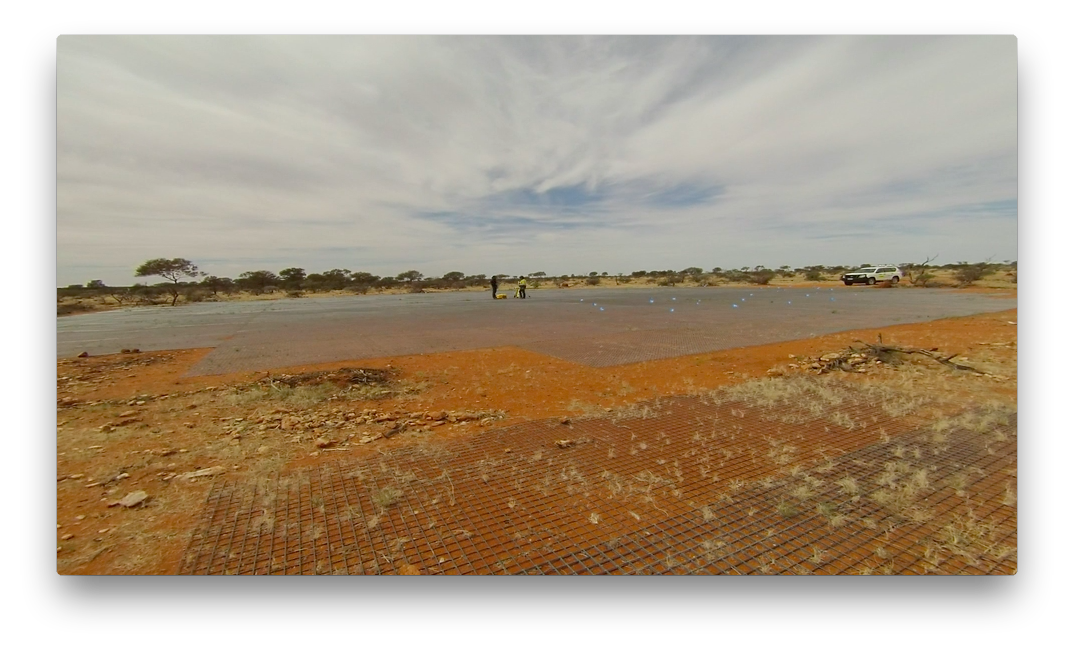 26
Thanks!
27
Beamformer interface (BFIF) units
Long baselines supported by RF-over-fibre (RFoF) links from remote tiles to MWA hub region.
Tile
Power, RF, commson coax(max ~400m)
Receiver
BF
Standard network over fibre
Tile
Network, power
~1m
BF
BFIF
BFIFout
RF over fibre(several kms)
RF on coax
Power
28
Beamformer interface (BFIF) units
Long baselines supported by RF-over-fibre (RFoF) links from remote tiles to MWA hub region.
Prototype beamformer control unit working in ICRAR/Curtin lab
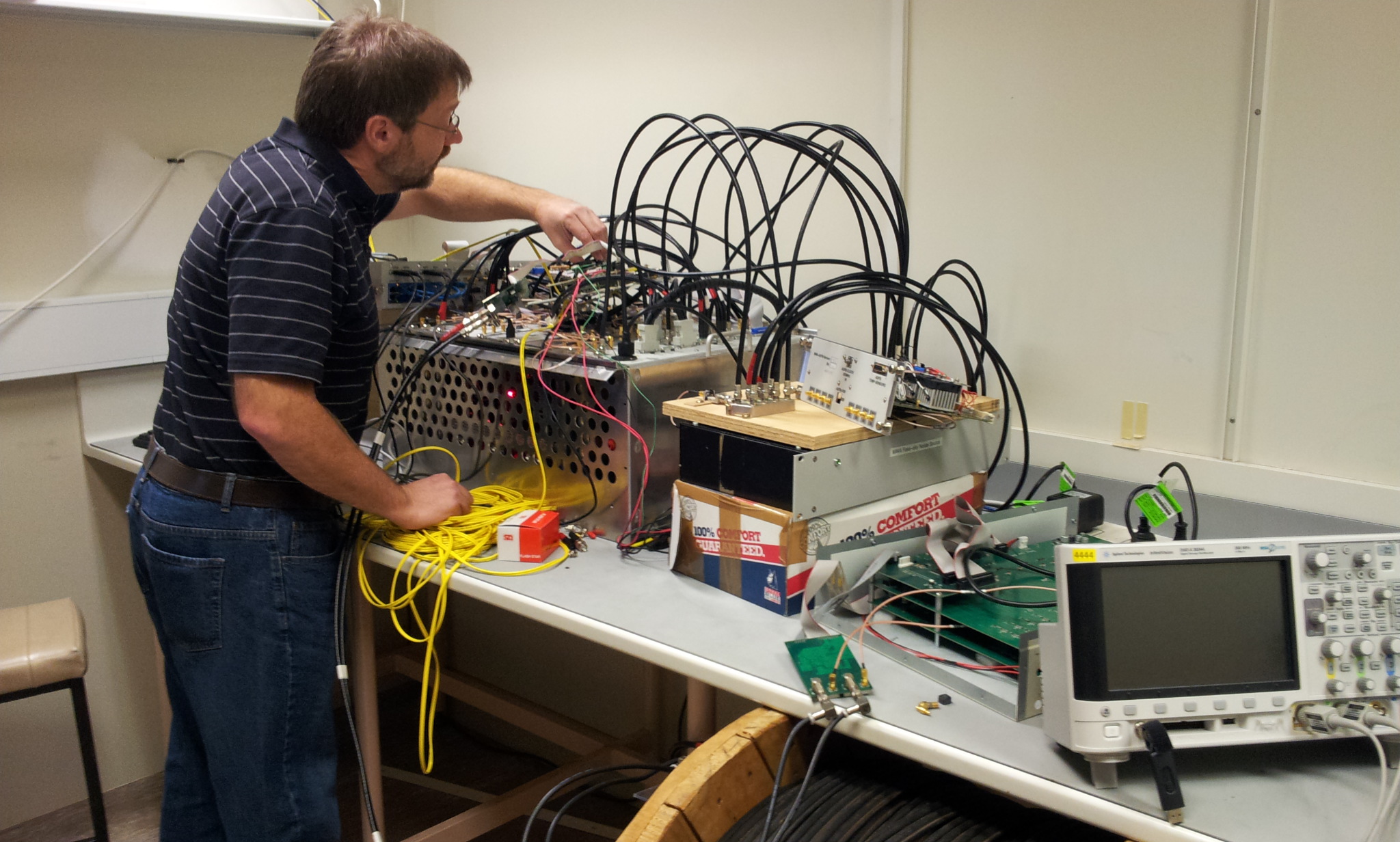 Lab receiver
BFIF prototype units
beamformer
29
EDA beamformer controllers
8x DoCunits to
beamformers
2x raspberry pisto controlbeamformersand power
PSU
Output RF
30
RF-over-fibre units
31
Potential digital receivers
NI FlexRIO sampler/controller
Standard network, clock, RF interfaces
Built-in linux control computer
Extremely capable FPGA (no FPGA programming required!)
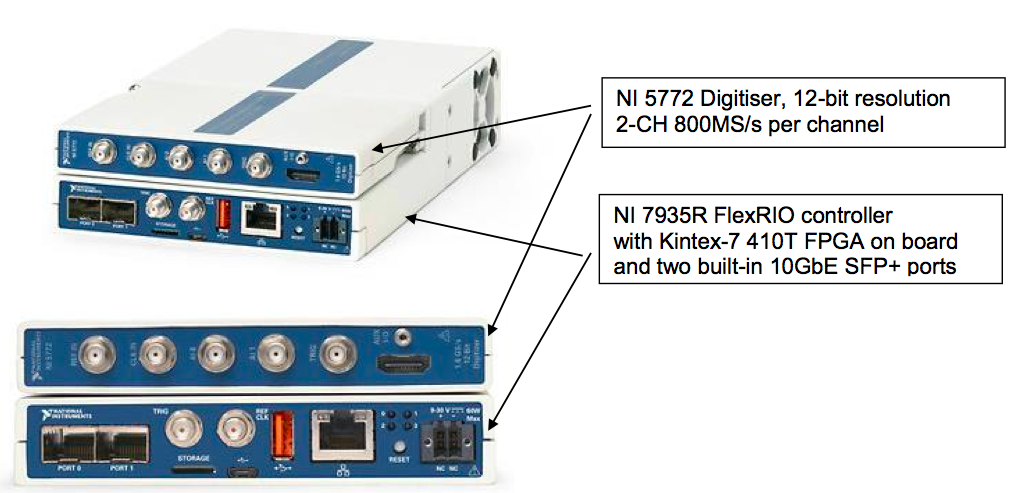 32
MWA Phase 3 Network Topology
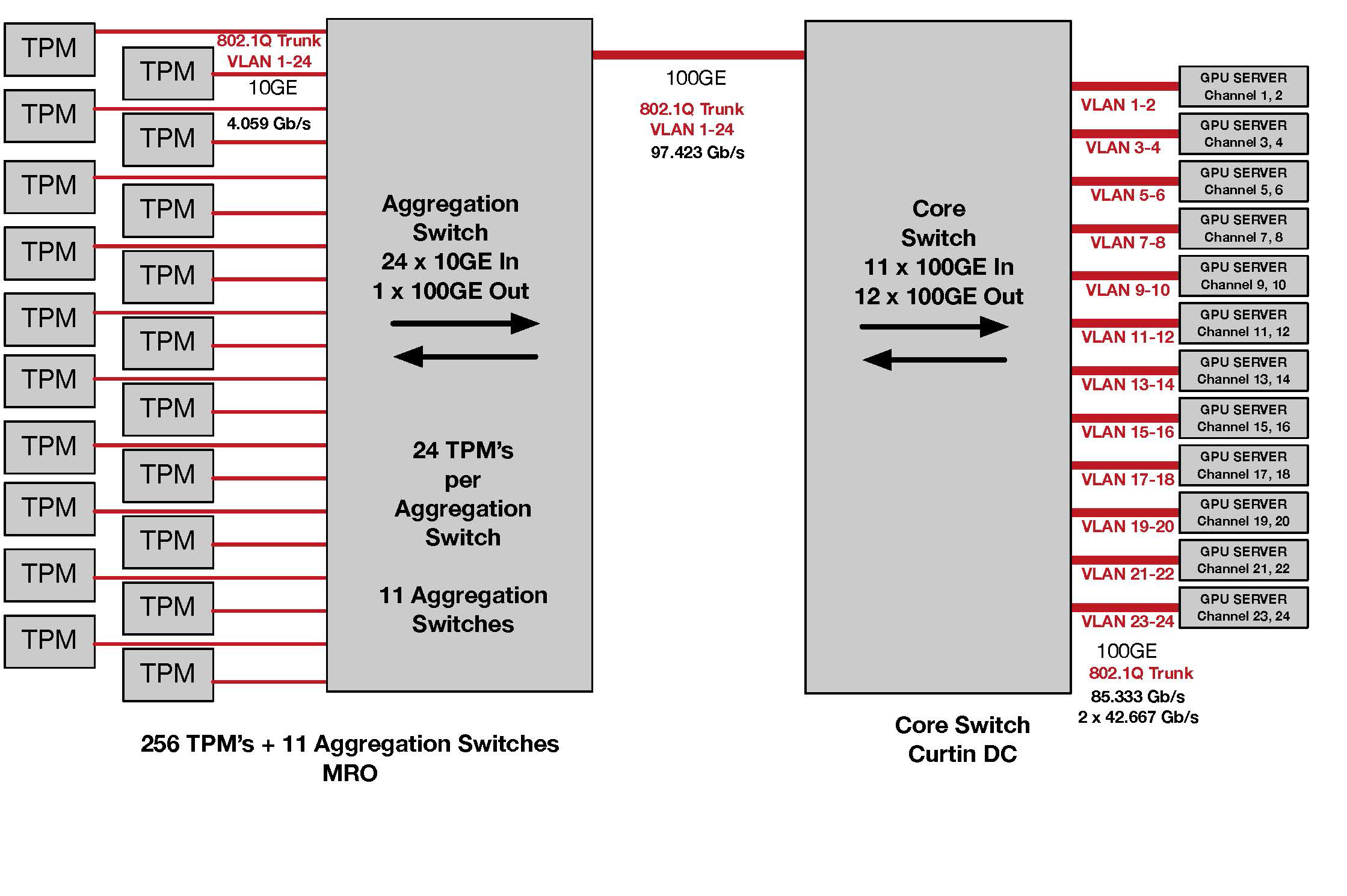 “TPM”=tile
A Network Infrastructure Model for MWA Phase 3
33
Array performance considerations
Current performance > 250 MHz reduced by cable attenuation
Signal > 300 MHz further attenuated by anti-aliasing filter
RFoF link will preserve higher freq signals
800 MHz sampler means sky signals up to ~350 MHz are available (caveat dipole response)
Coax cable reflections eliminated
34
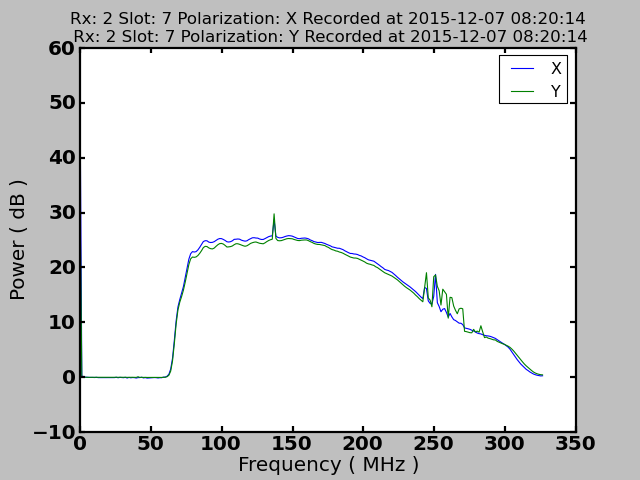 Down to 50 MHz?
Data from standalone MWA dipole with modified LNA. High freqshave been attenuated by lowpass filter. EDA LNAs are modified to 50 MHz.
35
Potential Pulsar/VCS mode
Pulsar astronomers want a large bandwidth unchannelised baseband voltage stream
NI units offer “digital down conversion” (DDC) mode which selects one or more contiguous (large bandwidth) chunks of frequency as a baseband data stream
36
4 DDC channelsDifferent central freq, different BW, overlapping freq ranges
680 MB/s output over 10G
37
Expanded signal processing options
Goals at Curtin are for core radio astronomy functionality: e.g. correlation with fixed spectral resolution
Flexibility of receiver and software correlator offer potential for partner institutions to develop specialised modes, e.g:
Zoom modes
Pulsar binning mode
Sub-arrays, etc…
Hardware and development environment is off-the-shelf. LabVIEW environment very popular in industry.
38
Phase 3 correlator: Number of server boxes
Numbers for 100 MHz bandwidth
Courtesy Charles Smith - Curtin
24 Channels @ 4.167MHz is the “sweet spot”
Allows 2 Channels @ 42.667 Gb/s to map onto a single  100GE Interface (this is reassuringly similar to the Swinburne UTMOST system)
Each of the 256 TPMs generates @ 0.167 Gb/s for each channel.
8 coarse  channels cannot fit onto a single 100GE.
16 or 20 coarse channels require a 100GE per channel
If processing is insufficient the number of coarse channels can be increased with the number of GPU Servers.
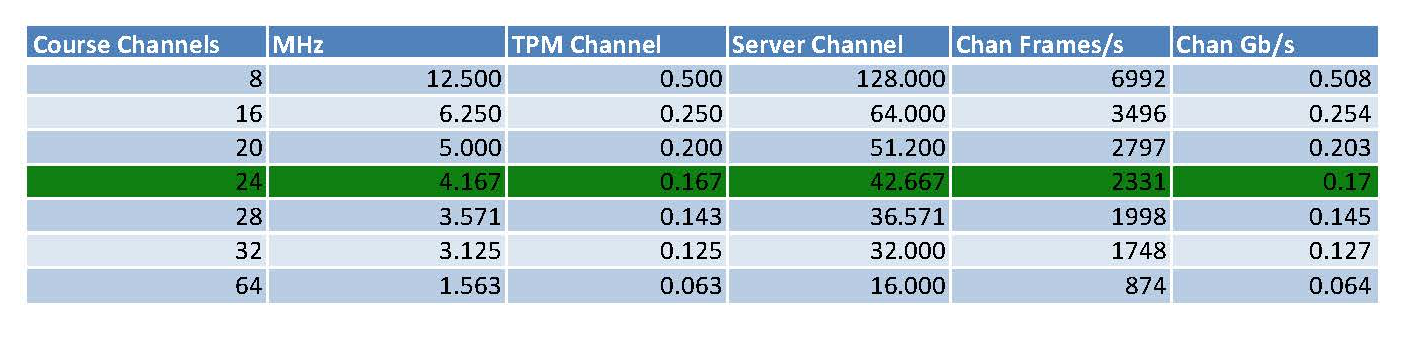 39
A Network Infrastructure Model for MWA Phase 3
Scientific productivity
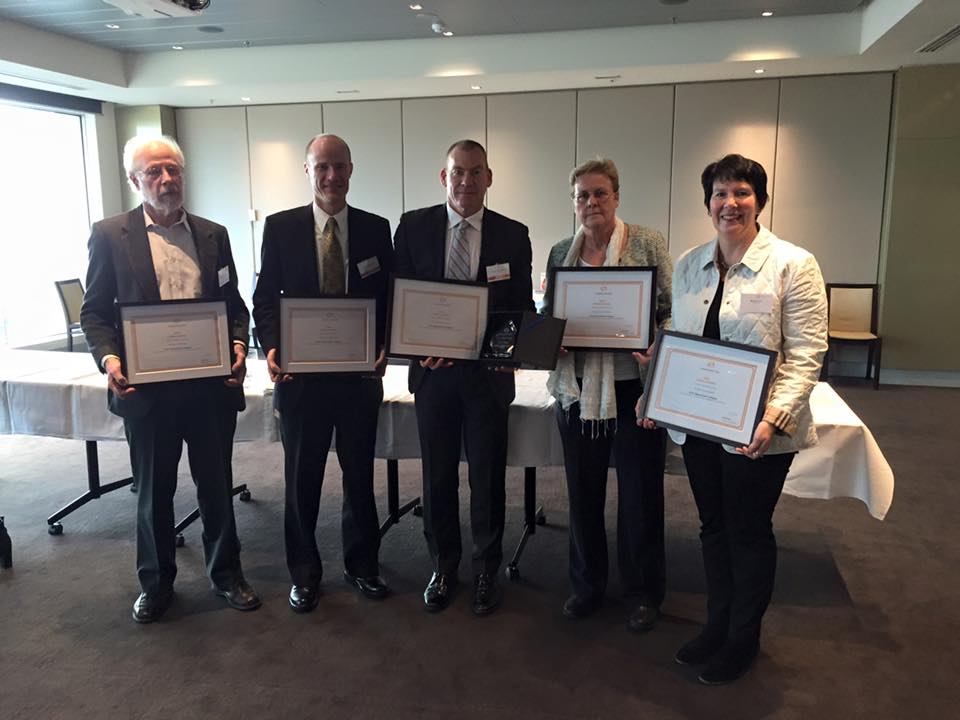 Professor Frank Briggs, 
Dr Randall Wayth, 
Professor Steven Tingay, 
Professor Rachel Webster, 
and Ms Kate Gunn
MWA instrument and scientists were recently recognised in the2015 Thompson Reuters Citation and Innovation awards
40
[Speaker Notes: MWA’s productivity, in terms of science output in the form of publications, has accelerated significantly through the reporting period, as evidenced by the recognition of eight MWA researchers at the 2015 Thompson Reuters Citation and Innovation awards.
In further recognition of the growing body of work produced by MWA researchers, the journal Publications of the Astronomical Society of Australia (PASA), produced a special library and glossy digest of MWA papers they have published.]